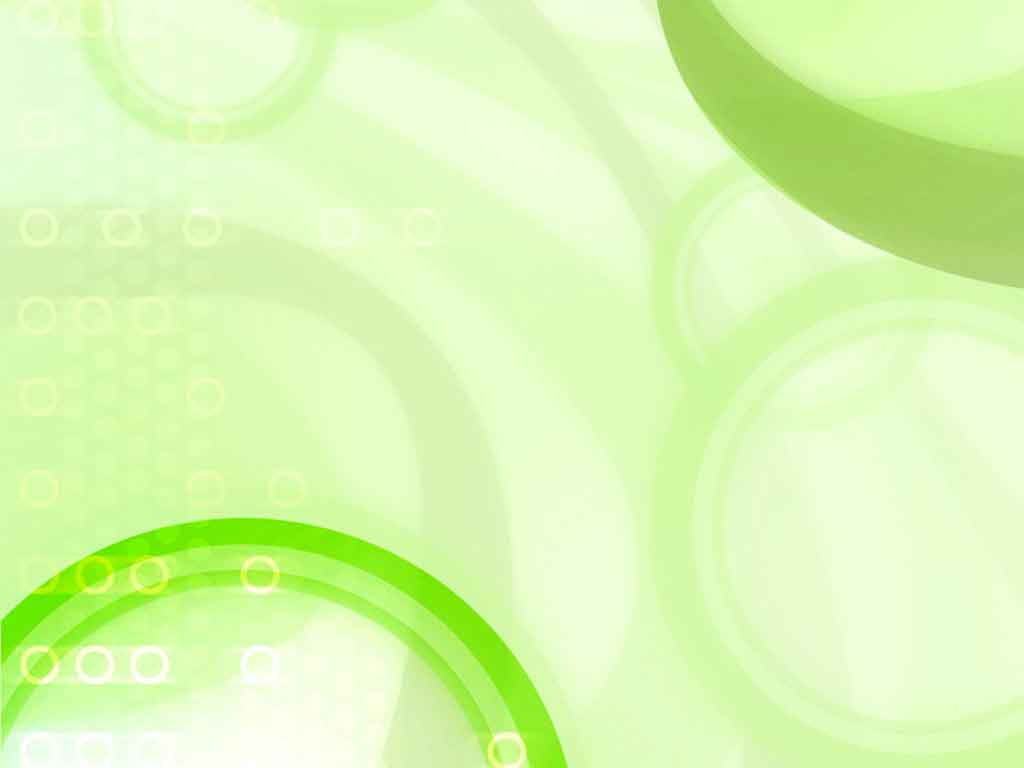 Картотека игр – экспериментов для детей от 3-х до 5-ти лет
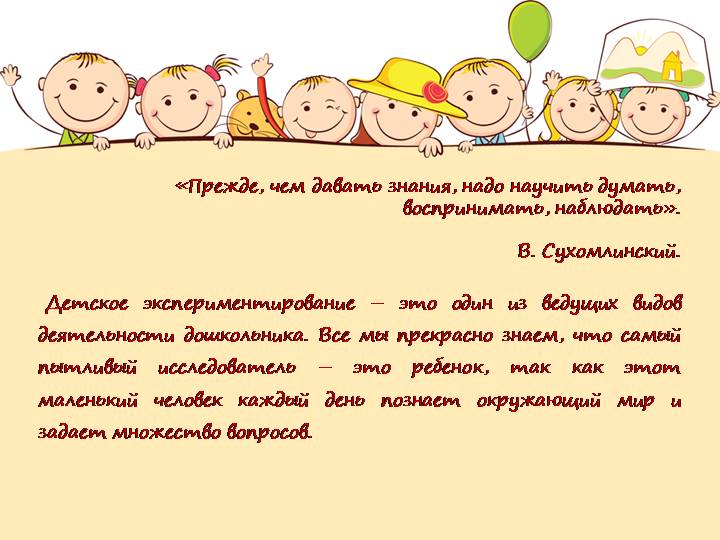 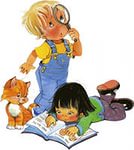 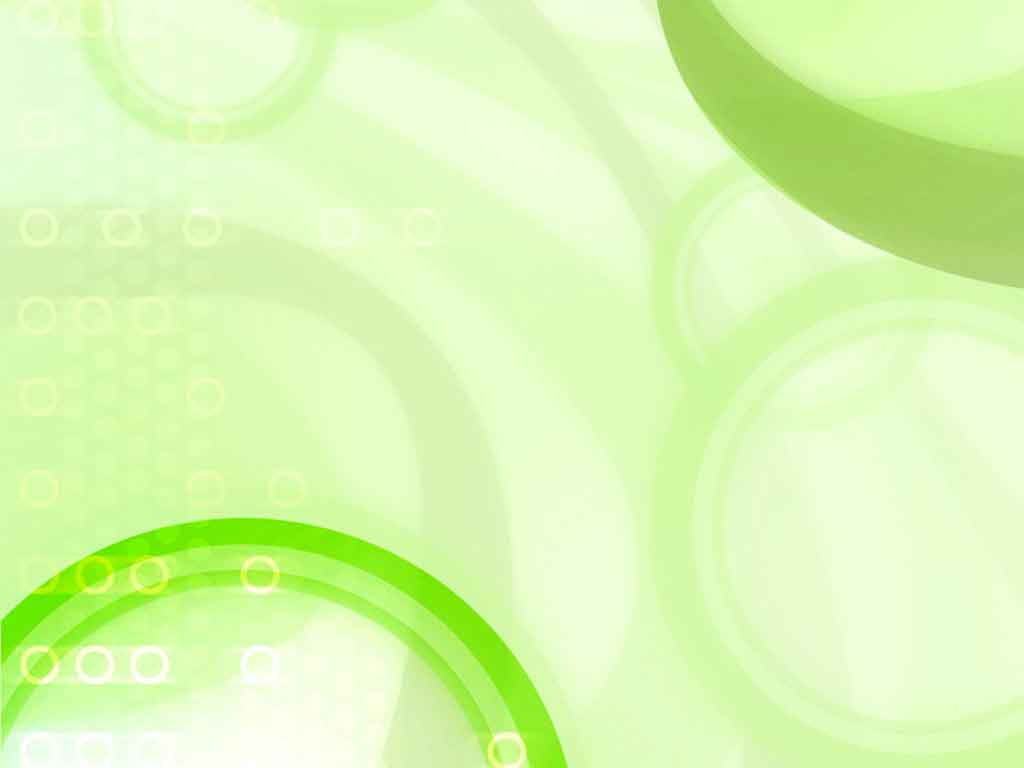 «Свойство воды»

Цель: Показать важное свойство воды – давать жизнь живому.
Ход: Наблюдение за срезанными веточками дерева, поставленными в воду, они оживают, дают корни. Наблюдение за проращиванием одинаковых семян в двух блюдцах: пустом и с влажной ватой. Наблюдение за проращиванием луковицы в сухой банке и банке с водой.
Вывод: Вода дает жизнь живому.
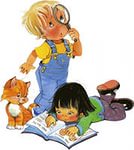 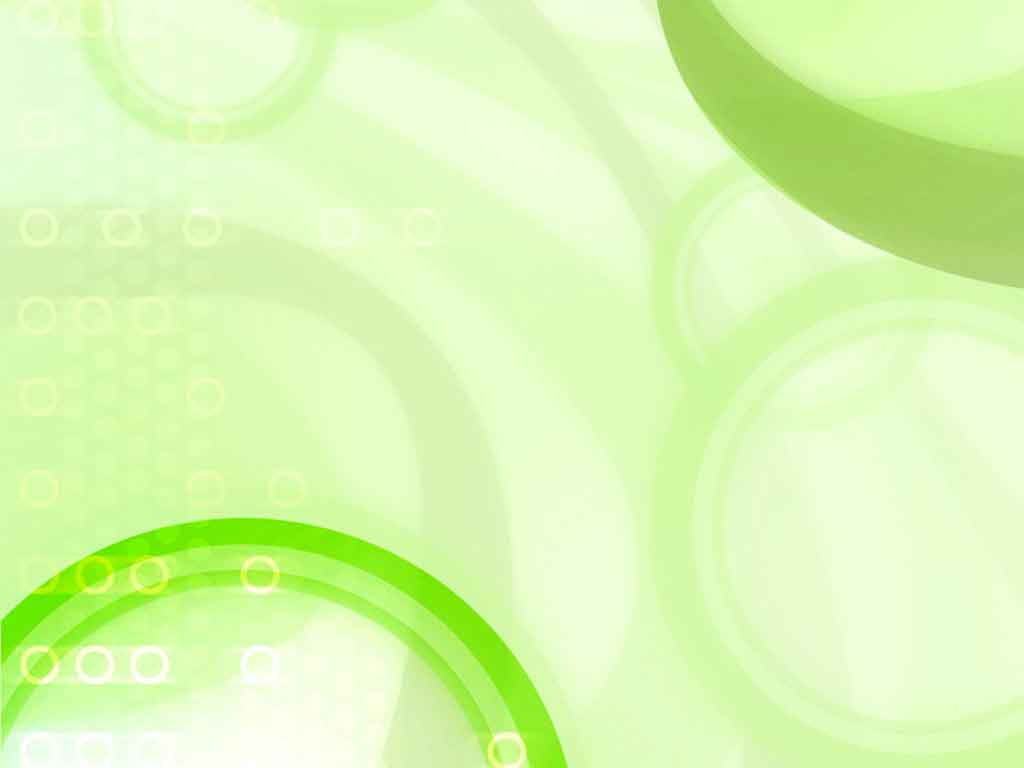 «Круговорот воды в природе»

Материалы: большой пластмассовый сосуд, банка поменьше и полиэтиленовая пленка.
Ход: Налейте в сосуд немного воды и поставьте его на солнце, накрыв пленкой. Солнце нагреет воду, она начнет испаряться и, поднимаясь, конденсироваться на прохладной пленке, а затем капать в банку.
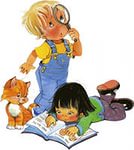 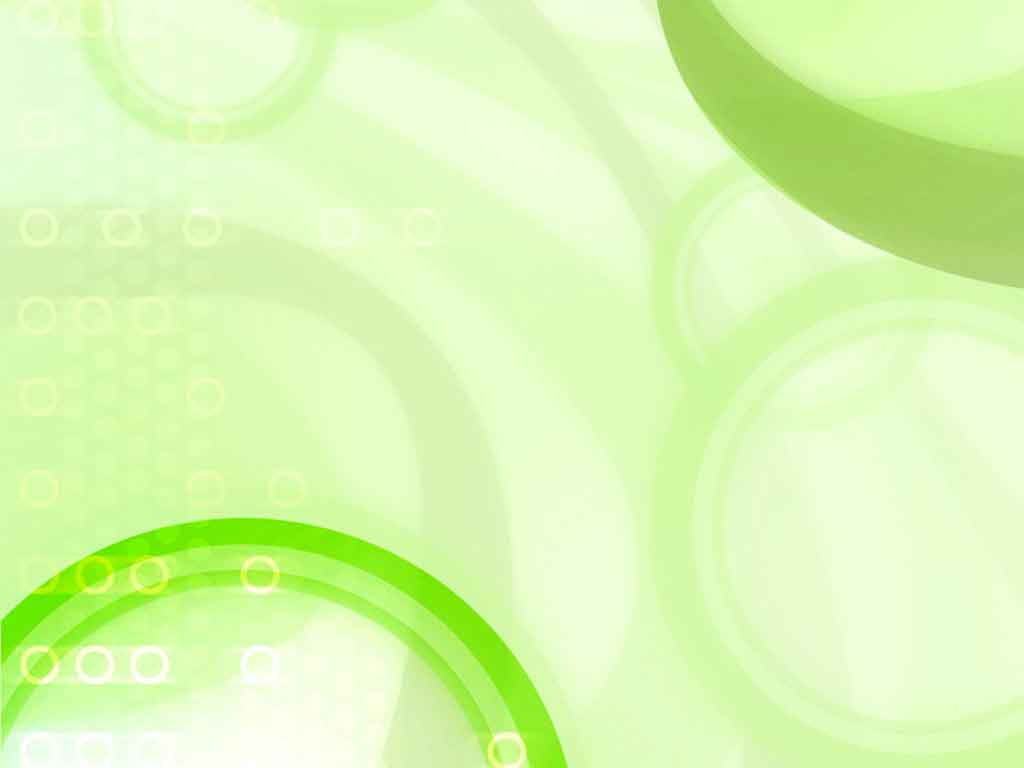 «Текучесть воды»

Цель: Показать, что вода не имеет формы, разливается, течет.
Ход: взять 2 стакана, наполненные водой, а также 2-3 предмета, выполненные из твердого материала (кубик, линейка, деревянная ложка и др.) определить форму этих предметов. Задать вопрос: «Есть ли форма у воды?». Предложить детям найти ответ самостоятельно, переливая воду из одних сосудов в другие (чашка, блюдце, пузырек и т. д.). Вспомнить, где и как разливаются лужи.
Вывод: Вода не имеет формы, принимает форму того сосуда, в который налита, то есть может легко менять форму.
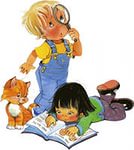 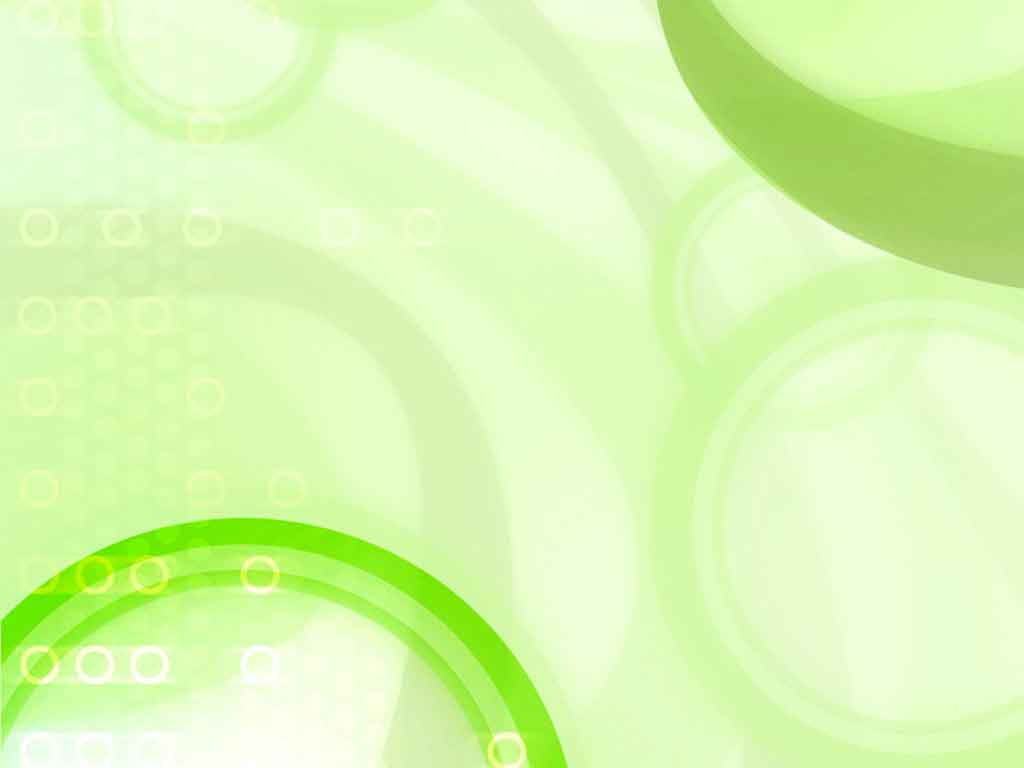 «Игры с воздухом. Воздух повсюду»

Цель: обнаружить воздух в окружающем пространстве и выявить его свойство — невидимость.
 Материалы: воздушные шарики, таз с водой, пустая пластмассовая бутылка, листы бумаги.
Описание. Загадываем детям загадку о воздухе.
Через нос проходит в грудь И обратно держит путь. Он невидимый, и все же Без него мы жить не можем. (Воздух)Что мы вдыхаем носом? Что такое воздух? Для чего он нужен? Можем ли мы его увидеть? Где находится воздух? Как узнать, есть ли воздух вокруг?
•Игровое упражнение «Почувствуй воздух» — машем листом бумаги возле своего лица. Что чувствуем? Воздуха мы не видим, но он везде окружает нас.
•Как вы думаете, есть ли в пустой бутылке воздух? Как мы можем это проверить? Пустую прозрачную бутылку опустить в таз с водой так, чтобы она начала заполняться. Что происходит? Почему из горлышка выходят пузырьки? Это вода вытесняет воздух из бутылки. Большинство предметов, которые выглядят пустыми, на самом деле заполнены воздухом. Надо вспомнить предметы, которые мы заполняем воздухом. Надуваем воздушные шарики. Чем мы заполняем шарики? Воздух заполняет любое пространство, поэтому ничто не является пустым.
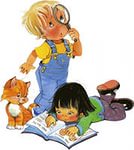 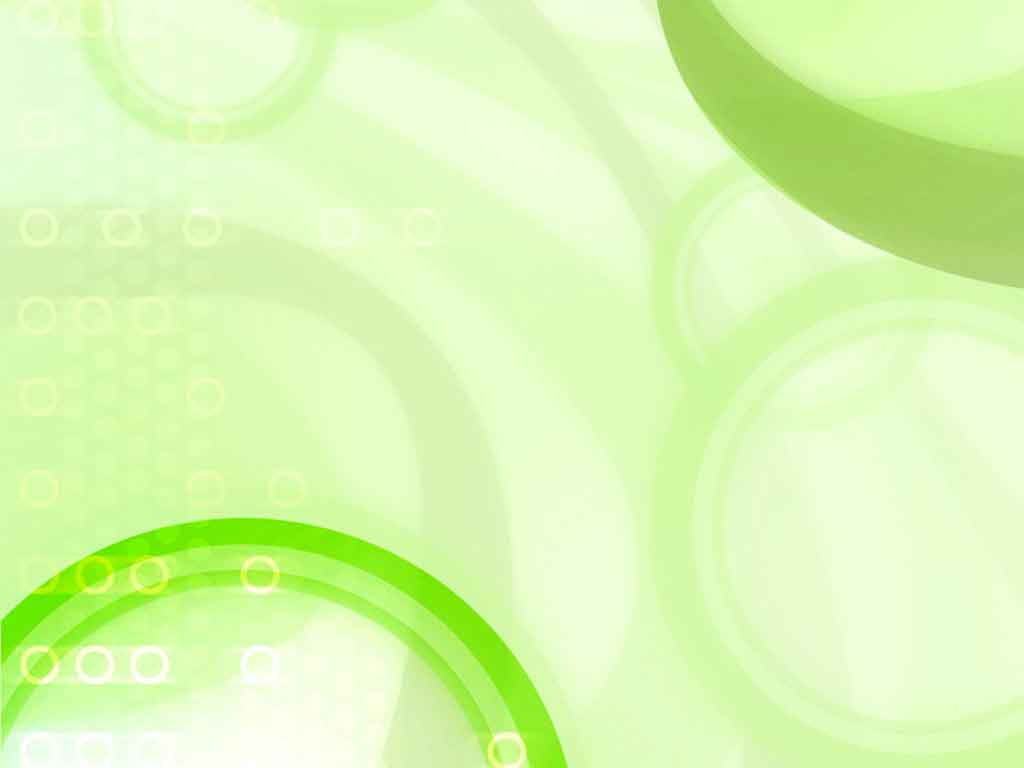 «Игры со светом и тенями»
Цель: показать значение света, объяснить, что источники света могут быть природные (солнце, луна, костер, искусственные — изготовленные людьми (лампа, фонарик, свеча).
Материалы: иллюстрации событий, происходящих в разное время суток; картинки с изображениями источников света; несколько предметов, которые не дают света; фонарик, свеча, настольная лампа, сундучок с прорезью.
Описание.  Предложить ребёнку определить, темно сейчас или светло, объяснить свой ответ. Что сейчас светит? (Солнце.) Что еще может осветить предметы, когда в природе темно (Луна, костер.) Предложить узнать, что находится и «волшебном сундучке» (внутри фонарик).  Посмотрев сквозь прорезь и отметить, что темно, ничего не видно. Как сделать, чтобы в коробке стало светлее? (Открыть сундучок, тогда попадет свет и осветит все внутри нее.) Открываем сундук, попал свет, и стало видно фонарик.
А если мы не будем открывать сундучок, как сделать, чтобы в нем было светло? Зажечь фонарик, опустить его в сундучок. Ребёнок сквозь прорезь рассматривает свет.
•Игра «Свет бывает разный» —  предложить  разложить картинки на две группы: свет в природе, искусственный свет — изготовленный людьми. Что светит ярче — свеча, фонарик, настольная лампа? Продемонстрировать действие этих предметов, сравнить, разложить в такой же последовательности картинки с изображением этих предметов. Что светит ярче — солнце, луна, костер? Сравнить по картинкам и разложить их по степени яркости света (от самого яркого).
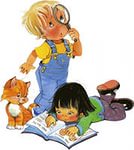 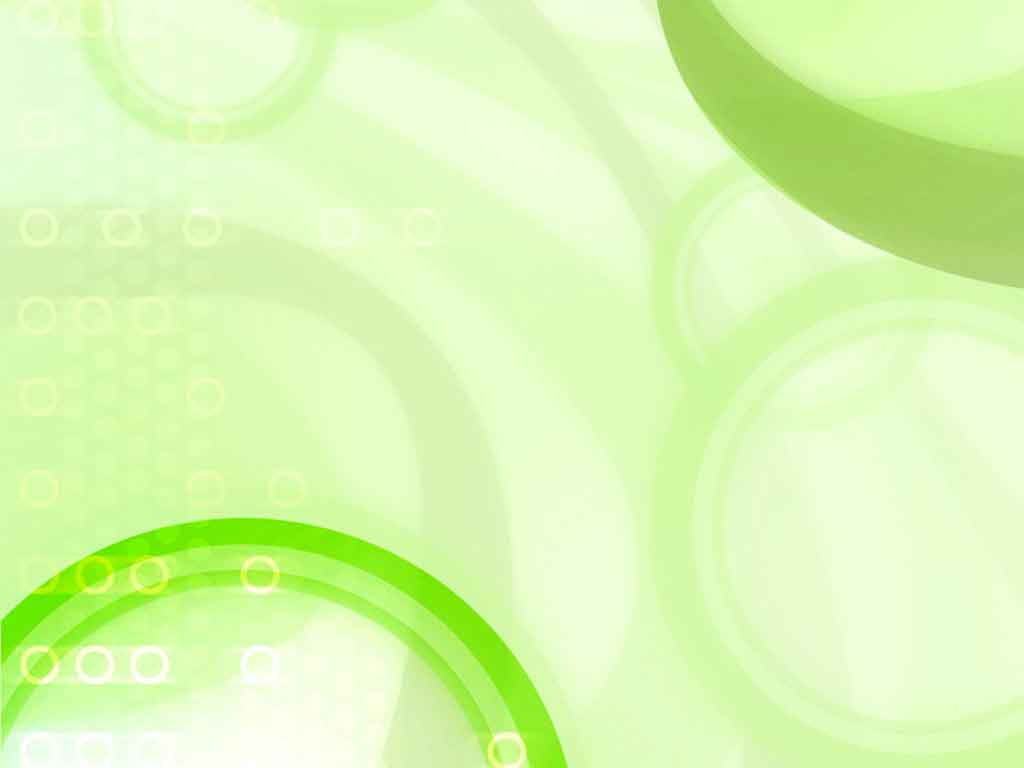 «Зачем нужна земля?»
Цель. Формировать представления детей о свойствах земли (мягкая, состоит измелких комочков, легко пропускает воду, бывает сухой и влажной). Развивать речь, умение выдвигать предположения и с помощью взрослого делать выводы. Содействовать доброжелательному отношению к объектам природы.
Оборудование. Ёмкость с землёй, палочки, лейка с водой, сито, горшочек с песком и завядший в нём росточек растения.
Ход.  Рассмотреть комнатные растения. Они все такие красивые, зелёные. А  вот если посадил растение в горшок с песком поливать его каждый день оно сразу завянет и засохнет. Почему? Где должны расти растения? Растут ли растения в нашей песочнице и почему?
Игровое действие «Разомни комочек»  «Насыпать на стол землю. Земля состоит из разных комочков. Попробовать размять комочки. У вас получается? Почему? Какие комочки на ощупь? (Мягкие)»
Игровое упражнение «Пересыпание и просеивание». Пересыпать землю в стаканчики. Пересыпается ли земля? Земля пересыпается, потому что она сухая. Давайте пропустим землю через сито. Просеивается ли земля? (Не вся). Что остаётся на дне сита? (Комочки). Разомнём эти комочки пальчиками».
Игровое упражнение «Волшебная палочка». Поводите палочками по сухой земле. Остаётся ли земля на палочке? (Нет). Сухая земля не липнет.
Теперь можно полить землю водой. Куда спряталась водичка? Какой стала сухая земля? (Сухая земля впитала воду и стала влажной). Теперь поводите палочкой по влажной земле. Какой стала палочка ? (Грязной). Почему? Влажная земля липнет. Какой цвет у влажной земли? (Чёрный). Давайте просеем влажную землю через сито. Просевается ли земля ? (Нет). Земля мокрая, не просеивается и не рассыпается».
Вывод: «Сажать растения можно только в землю. Земля необходима для жизни растений; из земли растения получают питание».
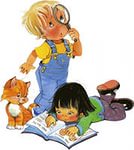